Vivez votre rêve de devenir infirmier(e) et rejoignez vite nos équipes !Nous aurons forcément le job qui vous correspond.Envoyer vos CV à rh.ppd@ramsaysante.fr
Remplacez ce logo par le vôtre
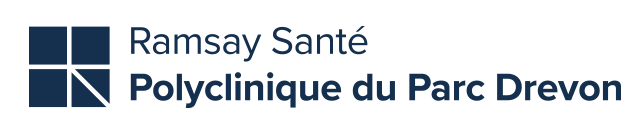